VISUAL   ACUITY
DR.M.P.LAL.
Professor  and  Head  of Dept  of  Surgery
DEFINITION
Visual  Acuity  is  defined  as   the  ability  to   distinguish the  shape  of  objects. It  is a retinal  function  concerned  with  the   appreciation  of form  sense.
TESTING   DISTANCE  VISION
BEDSIDE- In the   absence of charts, it  can  be  assessed roughly  by  counting  fingers  by  standing  at a  distance  of  6m  and  if  the  patient  is  not  able   to   count  fingers  at  6m,examiner  moves  towards  the  patient  reducing  the  distance  between  him  and  the  patient  by  1m   each  time till the  patient  is  able  to  count  the  fingers. Counting  fingers  at  6m  is  roughly  equal  to 6/60(top  most  line)  with  snellen’s  chart.
VISUAL  ACUITY  CHARTS
SNELLEN’S  CHART  is  the   commonly  used  chart.
      Snellen’s chart  consists  of  series  of  black   letters  arranged  progressively  decreasing  in  size. The  top  letter   can  be  read   from   a  distance  of  60  m, the  succeeding  lines  can  be   read  from    36,24,18,12,9,6,5  & 4 meters  respectively.
PROCEDURE- 
1.Patient  is  seated  at   distance of  6 m  and  the  patient  is  asked  to  read  the  chart  separately  in  each  eye  after  closing  one  eye.
PROCEDURE - CONTINUED
2.If  the  patient  is  not  able  to  read  the  topmost line  from  6m  he/she  is  asked  to  move  by 1m front till he/she can  see  the  top most line  clearly , then  numerator  becomes 5,4,3,2,1.If  the  patient  cannot read  from  1m  then  check  for:
counting fingers at 0.3048m
counting  fingers close to face
hand  movements
perception  of  light  with  projection  of  rays  in                            all   four   quadrants
Perception  of  light  negative
WHY  6  METERS ?
At    6 m  the  rays  of  light  are  practically  parallel   and  the  patient   exerts   minimum accommodation.
SNELLEN’S  CHART
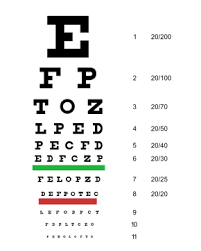 OTHER  CHARTS
Snellen’s  E  chart
Landolt’s  C chart
Allen’s  picture  chart
TESTING  NEAR  VISION
Near  vision  is  tested  by  near  vision  chart  by  asking  the  patient  to  read  this  from  a  distance of  30cm, the  routine  working  distance   in  each  eye  separately .The  smallest  letters, which  the  person  can   read  is  recorded  as the  near  vision  of  the  person. Normal  near  vision  is  N6.
   NEAR  VISION  CHARTS
Jaeger  near  vision  chart
Roman near  vision  chart
Snellen’s  near  vision  chart